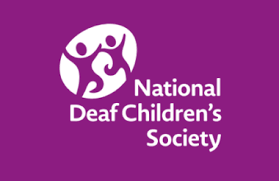 Increasing income and reducing attrition
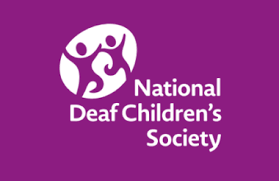 Problem
Attrition high as donors recruited from Direct Dialogue

Donors not being recruited for Cash program

Maximise income and minimize costs to allow acquisition to recruit new donors
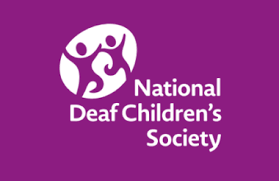 Solution
Reactivation: Reviewed donor performance before and after lapsing.

Reactivation: Built a new propensity model based on findings and reduced calling costs.

Cash & Raffle mailings: Focused on net income and reducing costs in the data modeling.

Detailed weekly reporting to optimize response.
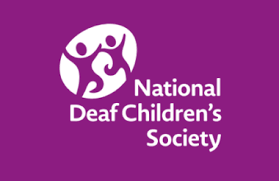 Results
Net income increased by £2.1million over 18 months.

Circa eight percent income increase against target.

Costs and attrition reduced.